Здоровье, и какие персональные приборы востребованы
Рассмотрим какие устройства доступны, для чего и в каких областях применяются:
Экспресс анализ крови(на сахар, на «допинг», экстренное принятие терапии)
Фазы сна(режим дня и ночи)
Пульс, шагомер, КиллоКалориметр (спорт, фитнес, режим дня)
???
(что еще определяет качество жизни, здоровье, успех в лечении?)
Артериальное давление(самочувствие, яркий показатель, экстренное принятие терапии)
Вес,рост,объем талиии т.д.(Диета)
Чем дышим, что едим (экология)
Температура тела(самочувствие, косвенный показатель)
ЭКГ - электрокардиограмма(выявление нарушений,  экстренное принятие терапии,коррекция терапии)
ЭЭГ – энцефалограмма(перспективное направление)
SpO2 (кислород)
Компания 
«ИТМ-Миокард»
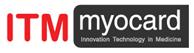 Здоровье, качество жизни
Многие наши решения, предпочтения определены эмоциями и состояниями сознания:страх и трусость, радость, беспокойство, раздражение и гнев, протест и бунт, уныние и отчаяние, любовь, зависть, жадность, похоть, вдохновение, спокойствие и умиротворение, скука и леность, удовлетворенность и пресыщение, состояние концентрации сознания и любознательность, лукавство и розыгрыш, шутка и смех, лживость, решимость и храбрость, стыд, смущение, ревность, гордыня (чувство собственной значимости и чувство превосходства над другими), чувство благодарности, жалость к себе, доброта, восторг, волнение, чувство ненависти, неприязни, чувство скорби и одиночества, чувство тоски и т.д.
Любовь
Скука, леность
Группа 3
Группа 2
Группа 1
Ненависть
Вдохновение
Радость
Зависть
жалость к себе
Благодарность
Безысходность
Шутка и смех
Гнев
Суетливое беспокойство
Скорбьодиночествотоска
Страх
Компания 
«ИТМ-Миокард»
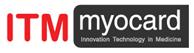 Здоровье, качество жизни
Факты
«Качество жизни» зависит от каждого из нас,от того чем мы наполняем наш день, чем руководствуемся, к чему стремимся.
Необходимо
Достоверный инструмент регистрации и распознавания эмоций, состояния сознания, настроения.
Очевидное
Разложив по группам «созидание», «разрушение», и «депрессия» и др.,  мы интуитивно понимаем:- кто быстрее вылечится, - кто более подвержен к нарушению здоровья.
Просьба к Минздраву, академикам, зав. кафедрам, ученым, советникам: - инициируйте больший интерес в области цифровой регистрации эмоций;- интенсивнее стимулируйте грандами научные работы по исследованию и изучению «психологических качеств и эмоциональных состояний» и их автоматическое распознавание.
Компания 
«ИТМ-Миокард»
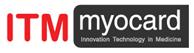 Здоровье, качество жизни
Искреннее считаю
Группы 1 и 2  – это персональное преступление против собственного здоровья.
Имея суточную запись «Эмоций», сможем предупредить многие заболевания,сможем сопоставить с нарушениями сердечно сосудистой системы (и предупреждать),Сможем судить о группах населения, о «климате» объектов массового посещения.
Группа 2«депрессия»
Группа 3«созидание»
Группа 1«разрушение»
Любовь
Скука, леность
Ненависть
Вдохновение
Радость
Зависть
жалость к себе
Благодарность
Безысходность
Шутка и смех
Гнев
Суетливое беспокойство
Скорбьодиночествотоска
Страх
Компания 
«ИТМ-Миокард»
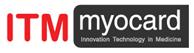